A TOP-6.8.2
Helyi foglalkoztatási együttműködések a megyei jogú város területén és várostérségében
projektek előrehaladásának tapasztalatai
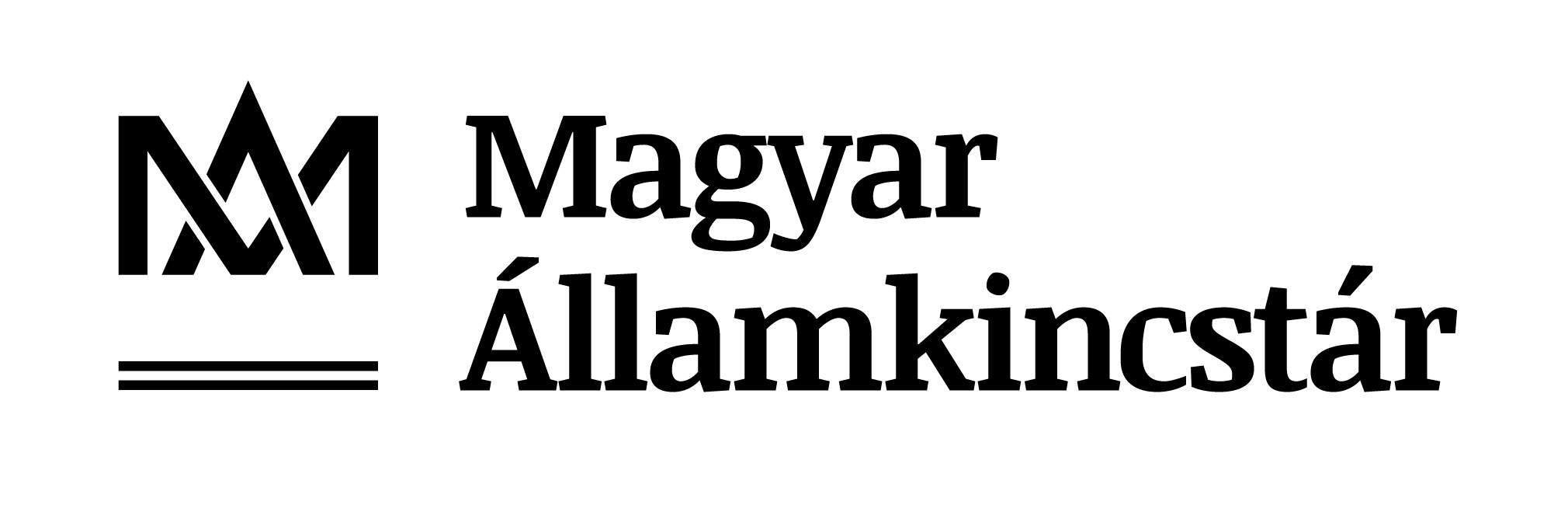 Témakörök
Az elszámolások ellenőrzésének általános tapasztalatai
Kifizetési kérelmek – kiemelt megfelelőségi szempontok 
Lemorzsolódás
Indikátor értékek rögzítése
Aktuális feladatok
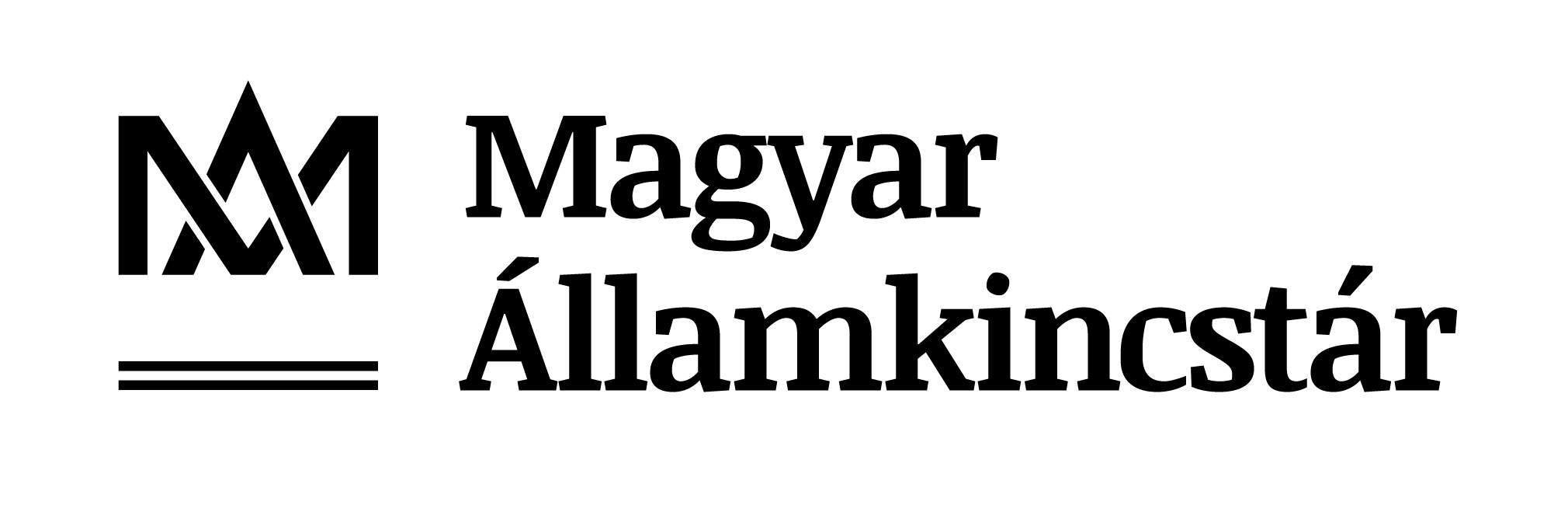 Az elszámolások ellenőrzésének általános tapasztalatai
A kedvezményezettek
törekednek a jogszabályi előírásoknak megfelelő, határidőben történő munkavégzésre, folyamatos a kapcsolattartás, mind telefonon, mind személyesen 
Elfogadják, igénylik a tájékoztatást, szükség esetén a segítségnyújtást 
jellemzően együttműködőek
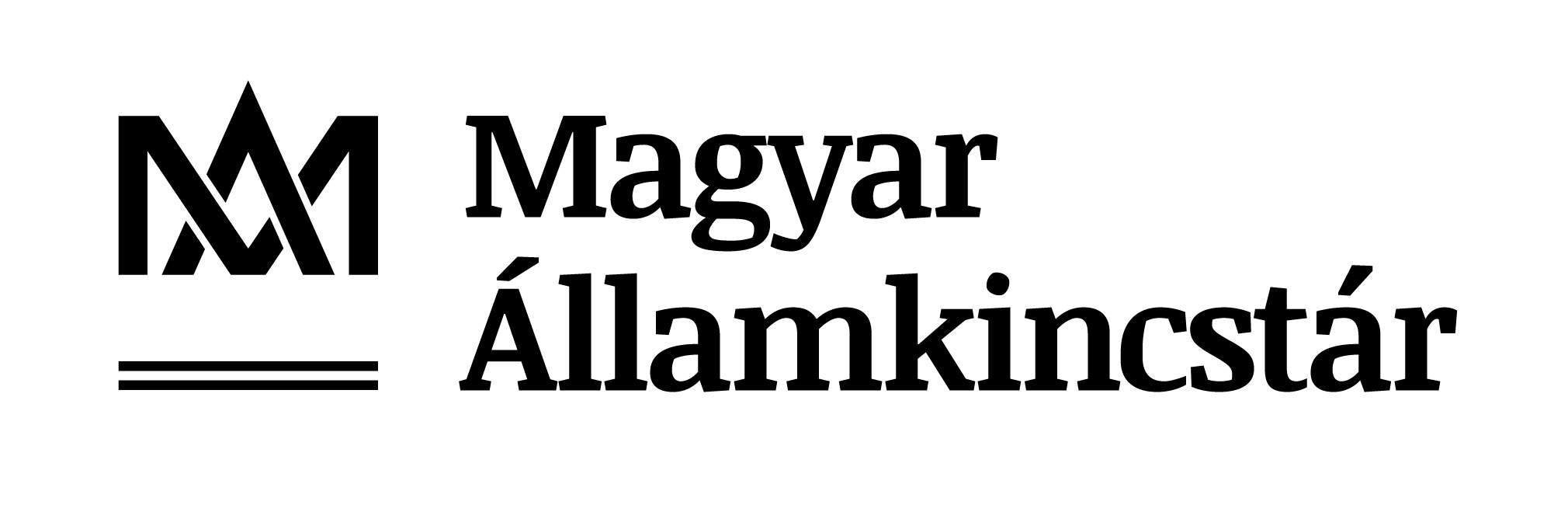 Kifizetési kérelem – ellenőrizendő szempontok
az ajánlatok tartalmazzák a pontos összeget, és az ajánlat érvényességi idejét
a beszerzések dokumentálása hiánytalan (3 árajánlat)
a szállítói szerződések az EPTK-n rögzítve vannak, a tételek a vállalkozási szerződéssel összekapcsolásra kerülnek
a számlák és vállalkozási szerződések összhangban állnak
a számlákkal számszakilag és időpontokat tekintve összhangban álló teljesítési igazolás csatolásra kerül
közbeszerzési eljárás esetén a KSZ által kiállított tanúsítvány csatolva
a számla záradékolása a jogszabály szerinti szövegezésű
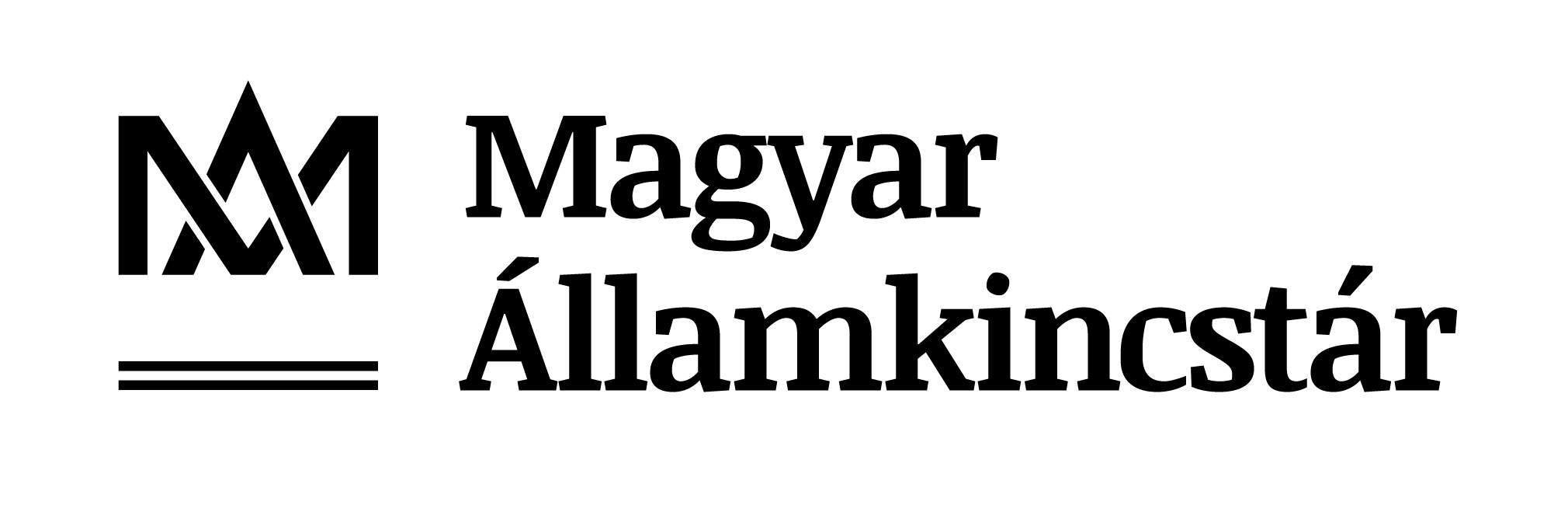 Lemorzsolódás
Jelenleg: 
A képzés elszámolása a TSZ keretében főszabály szerint akkor nyújtható be kockázatmentesen, ha az elszámoláshoz szükséges valamennyi dokumentum (pl. tanúsítvány) rendelkezésre áll.
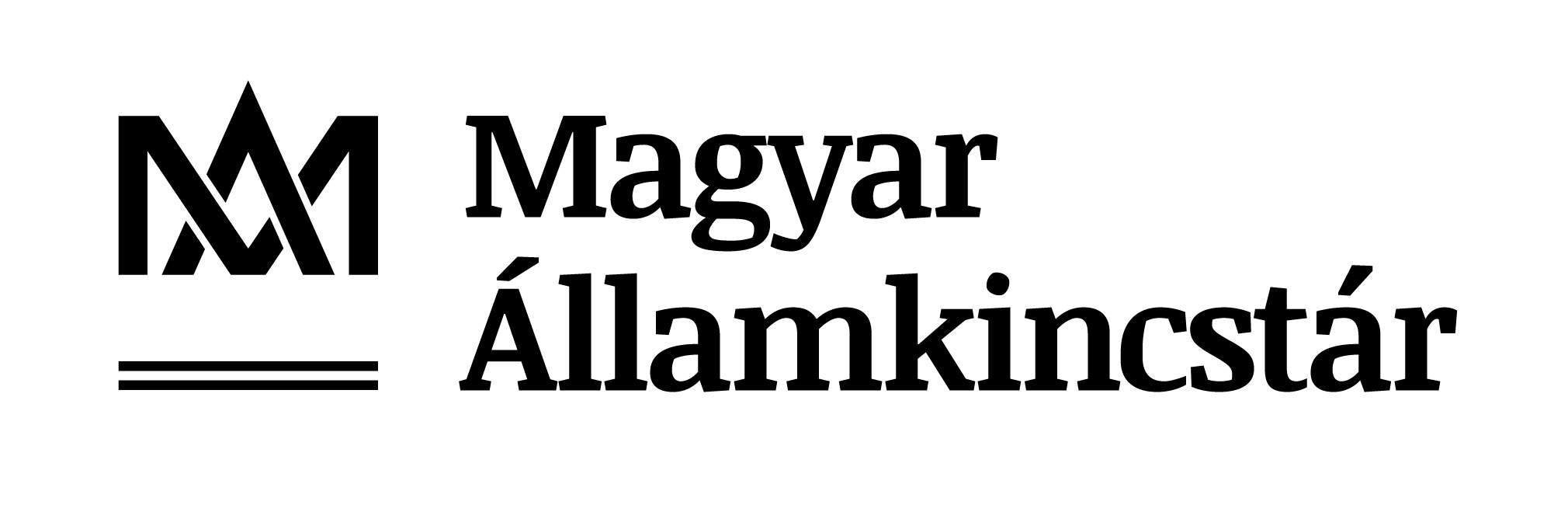 Lemorzsolódás
A lemorzsolódás TSZ-ben történő kezelésének paramétereztetése folyamatban van.
Források: IV/2. 
a kedvezményezetteknek erre a sor szükséges majd berögzíteniük a képzésből lemorzsolódás miatti el nem számolható költséget
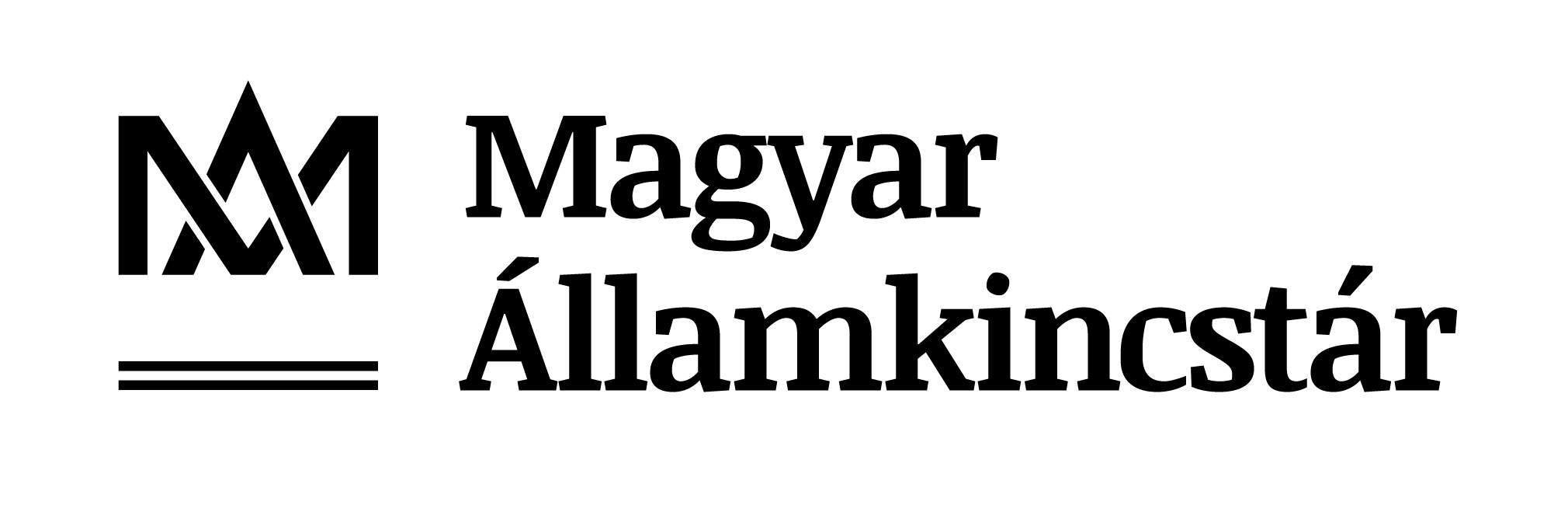 Indikátor értékek
Tényértékhez igazított célérték (magasabb tényérték esetén is TSZ mód)
Amennyiben a beszámolóban rögzített tényérték eltér a célértéktől, illetve a tényérték alátámasztott és elfogadott, akkor a célérték módosítása adatjavítás keretében szükséges.
Célérték beszámolás előtti módosítása javasolt.
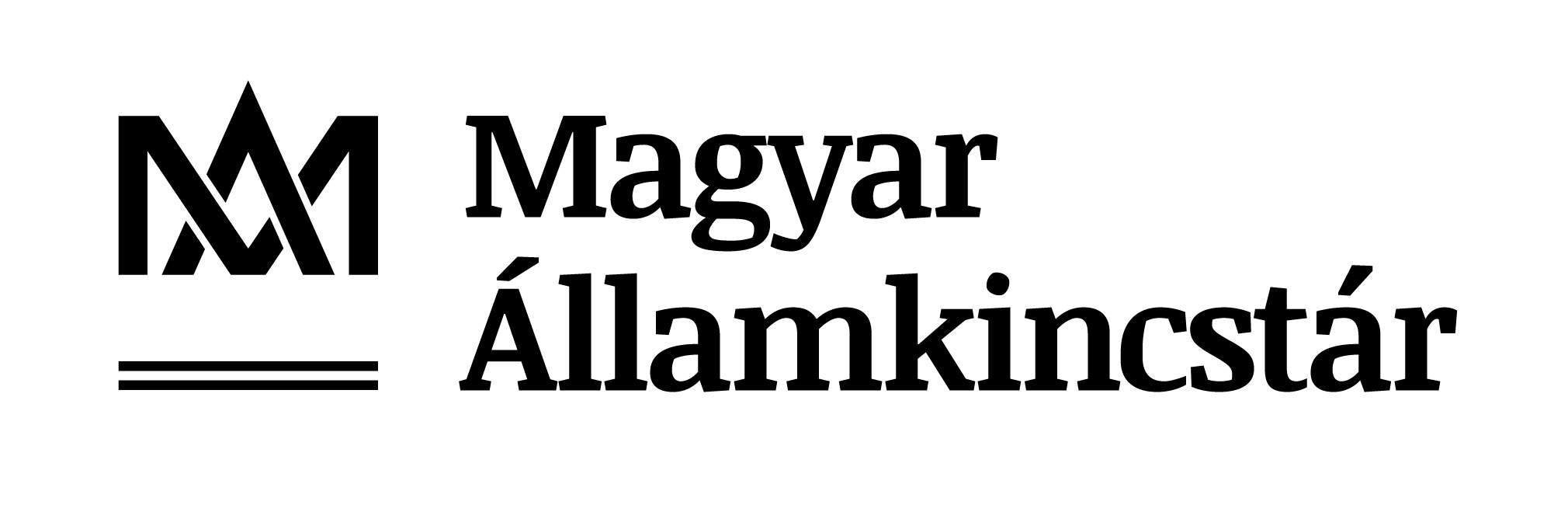 Aktuális feladatok
2016-os keret, új TK – TSZ kötés
	TK benyújtás: 2018.10.31.
5 MJV 
TSZ kötés folyamatban: Győr, Pécs, Szeged, Tatabánya
TSZ: Nagykanizsa

2 megye
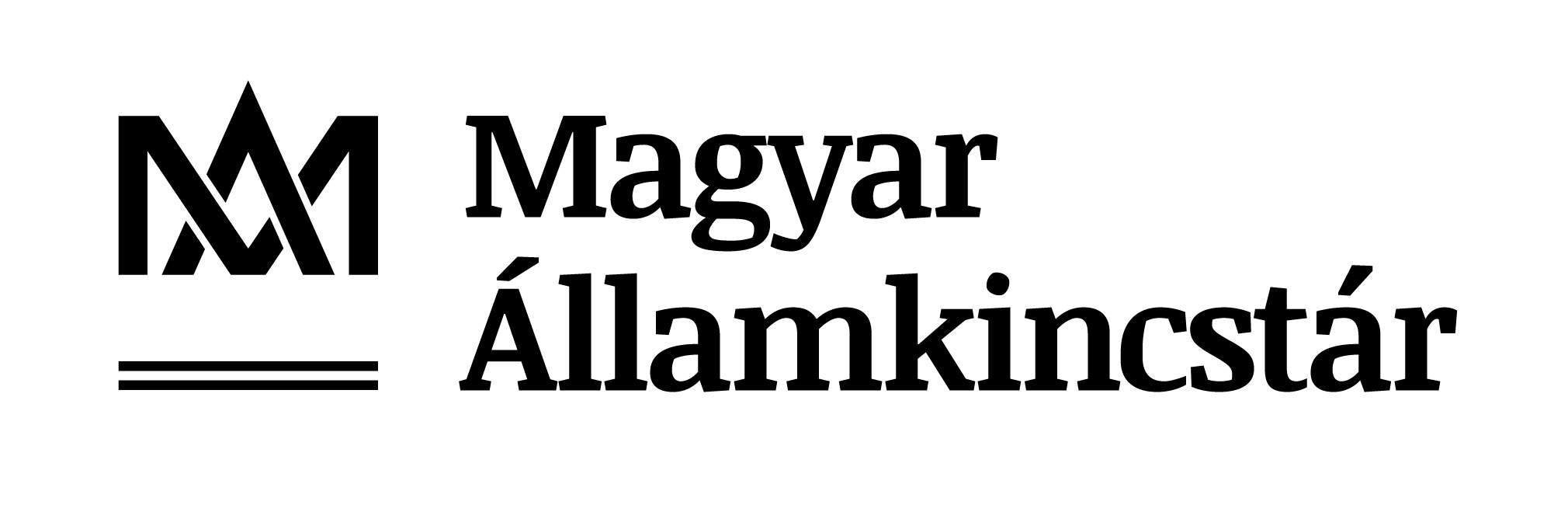 Aktuális feladatok
TOP OP 3. számú módosítása – forrásátcsoportosítás 

Paktum TSZ módosítás: az indikátorok forrásarányos csökkentése 
4 MJV: Debrecen, Kecskemét, Kaposvár, Sopron

5 megye: Baranya,Bács-Kiskun,Békés, Győr-Moson-Sopron, Veszprém
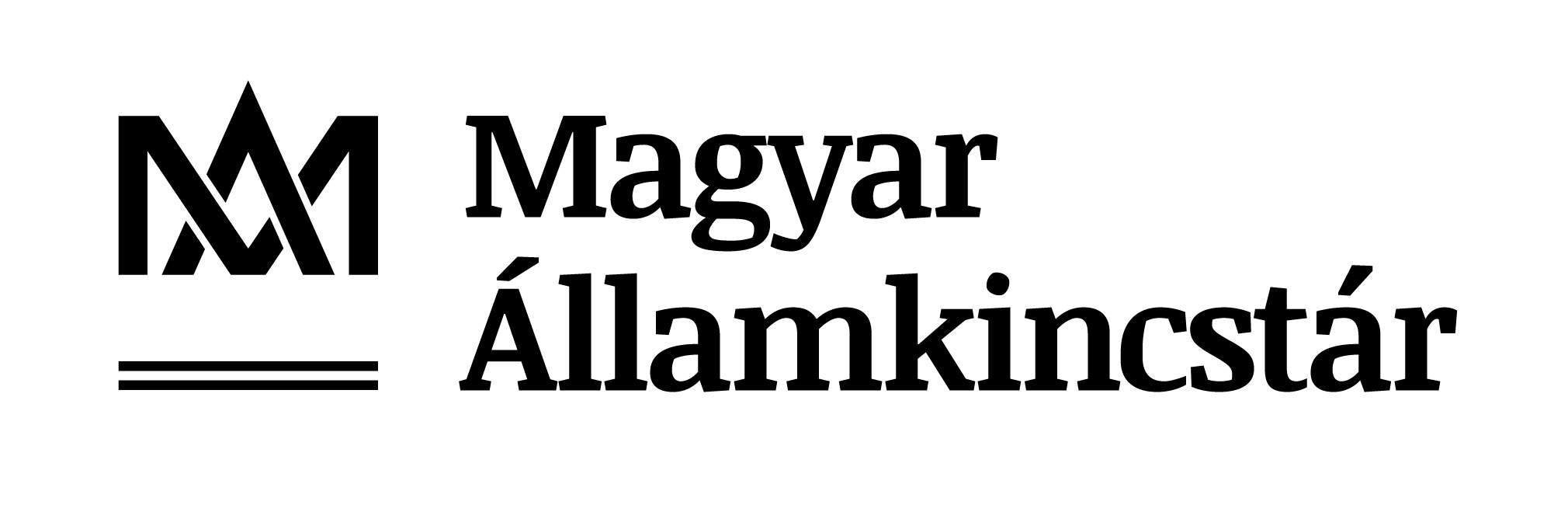 Köszönöm a figyelmet!

Domokos Péter
Magyar Államkincstár
EU Támogatási Főosztály
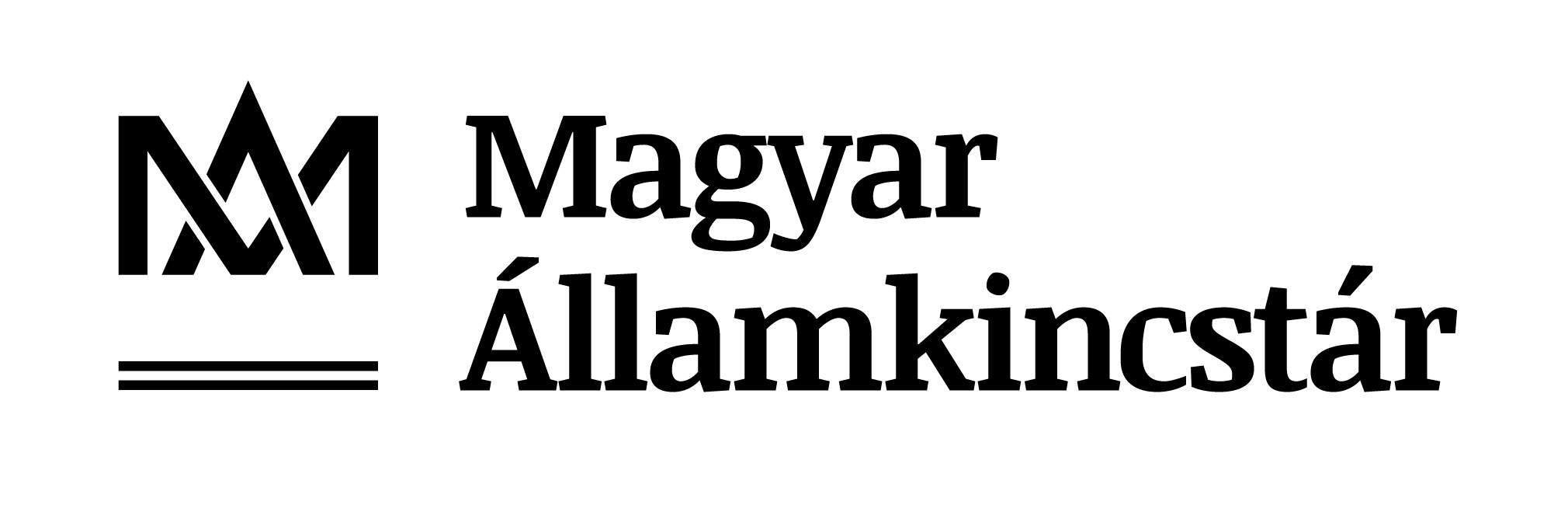